Sur ce PPT, vous trouverez un exemple de visuel pour votre communication sur Facebook.

Il ne vous reste plus qu’à compléter vos informations et ajouter une photo du projet.

Ensuite pour enregistrer et publier votre visuel : 
Fichier > Enregistrer Sous > Format PNG > Enregistrer > « Celle-ci uniquement »

Pour nous tagguer sur vos publications : Kocoriko (page Facebook)
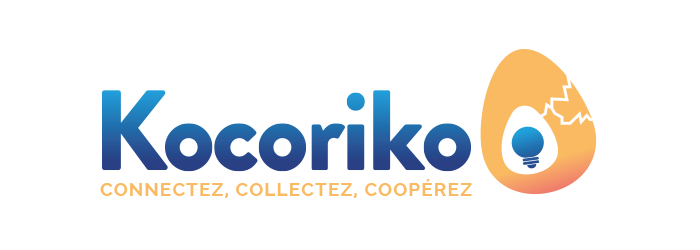 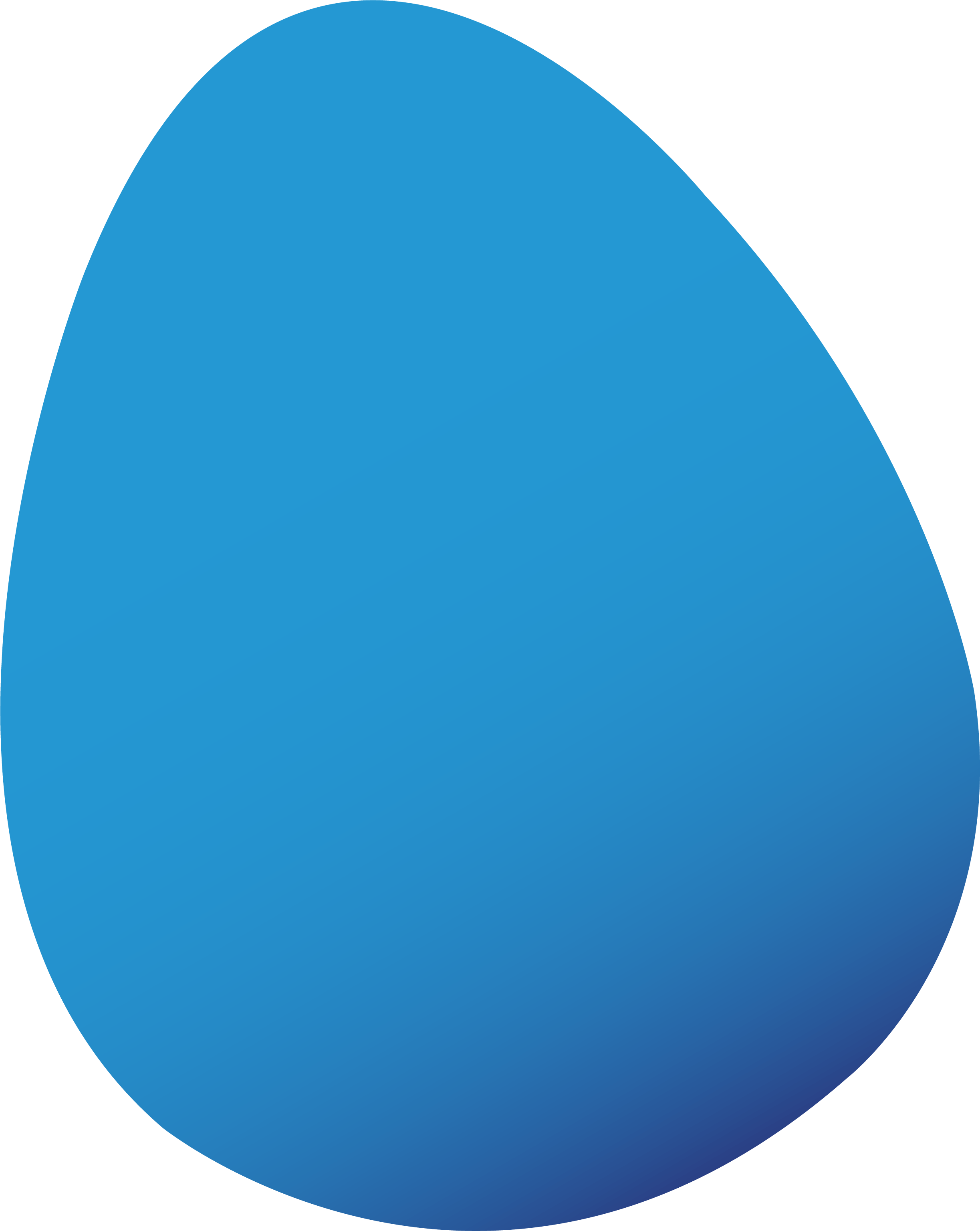 NOM du Projet
Photo à glisser ici, puis à mettre en arrière-plan via un clic droit sur l’image
Définition succincte
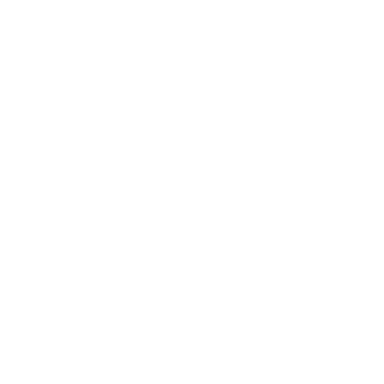 Budget sollicité :
Date de fin de campagne :
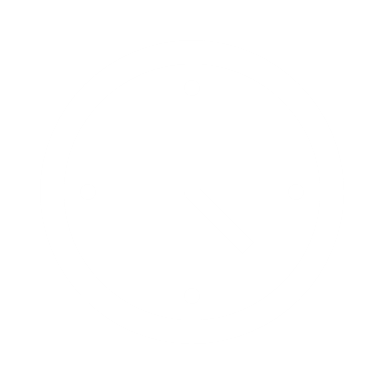 Photo à glisser ici, puis à mettre en arrière-plan via un clic droit sur l’image
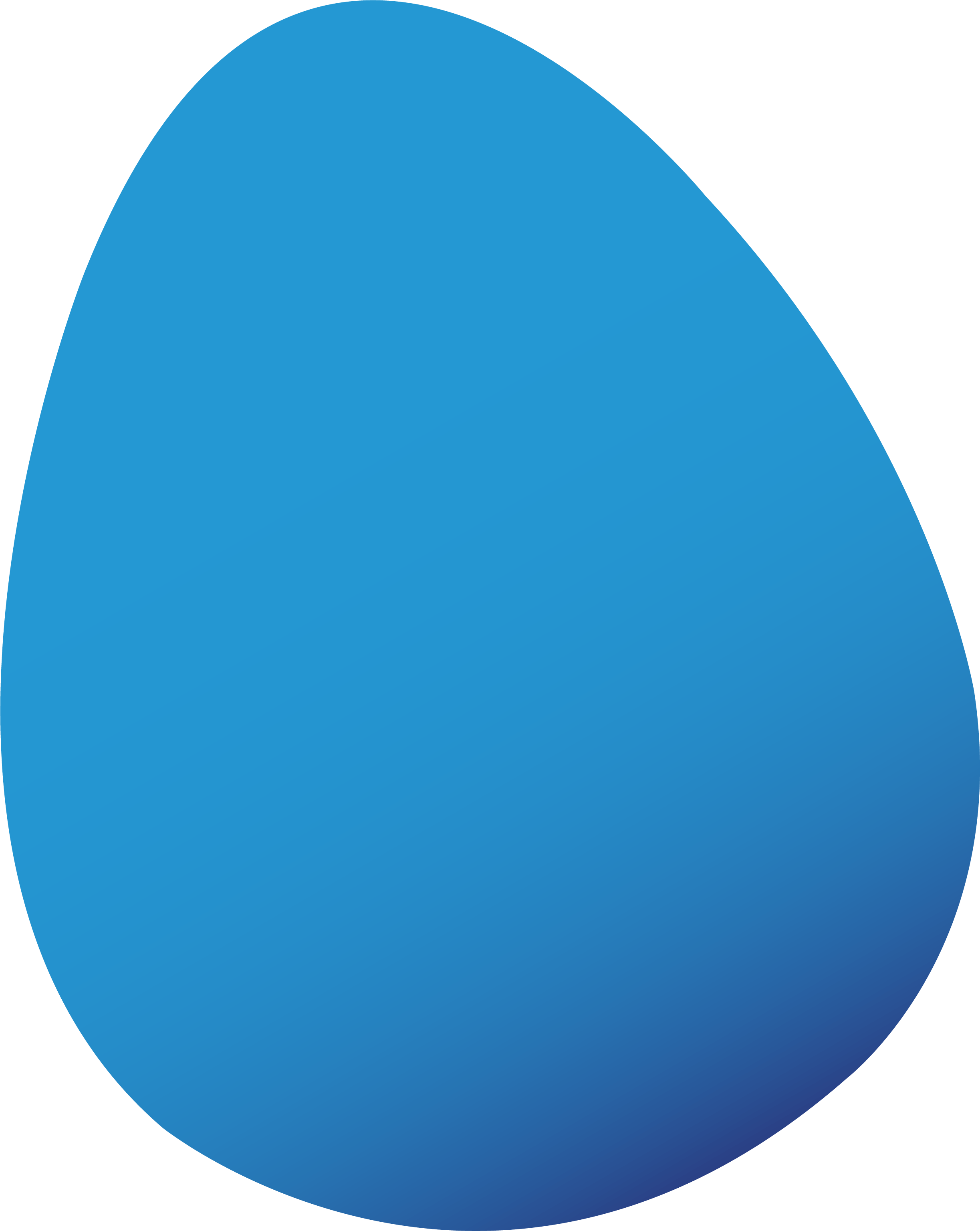 NOM du Projet
Définition succincte
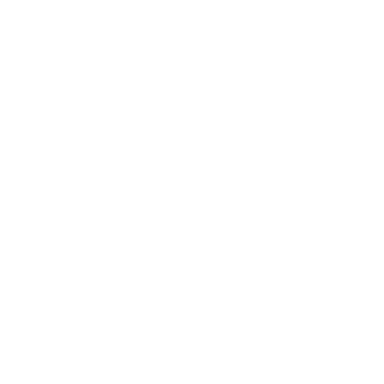 Budget sollicité :
Date de fin de campagne :
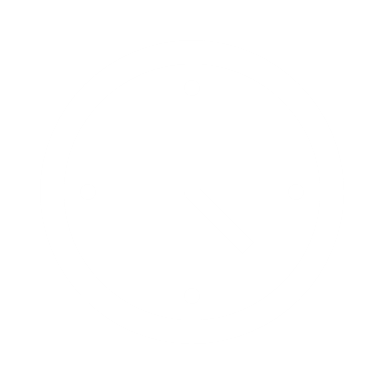 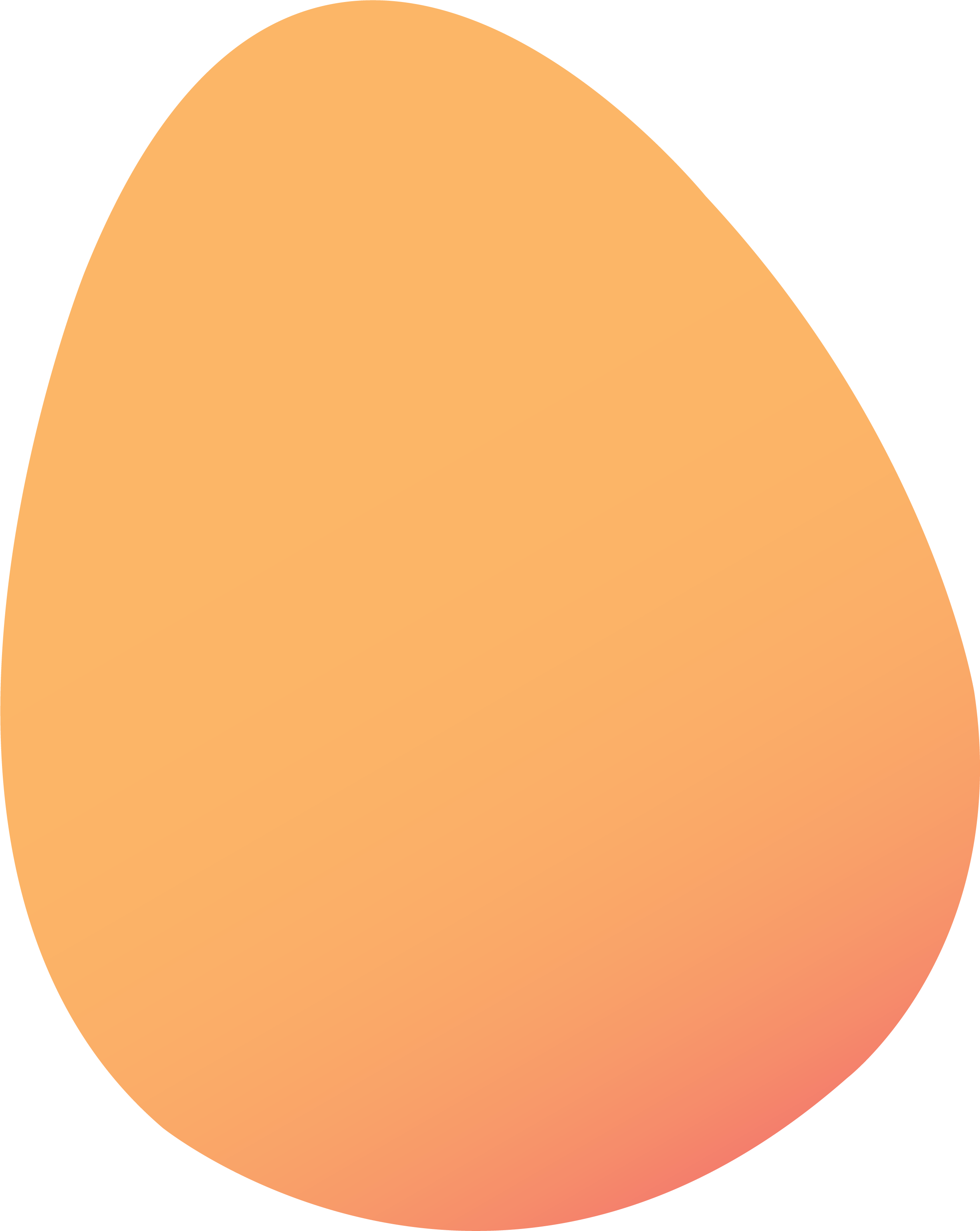 Photo à glisser ici, puis à mettre en arrière-plan via un clic droit sur l’image
NOM du Projet
Définition succincte
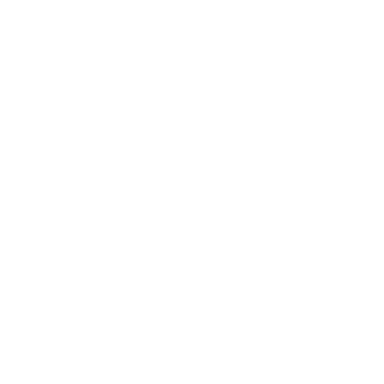 Budget sollicité :
Date de fin de campagne :
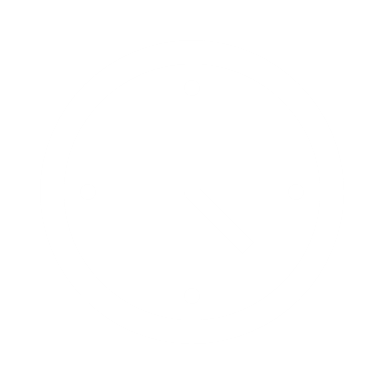 Photo à glisser ici, puis à mettre en arrière-plan via un clic droit sur l’image
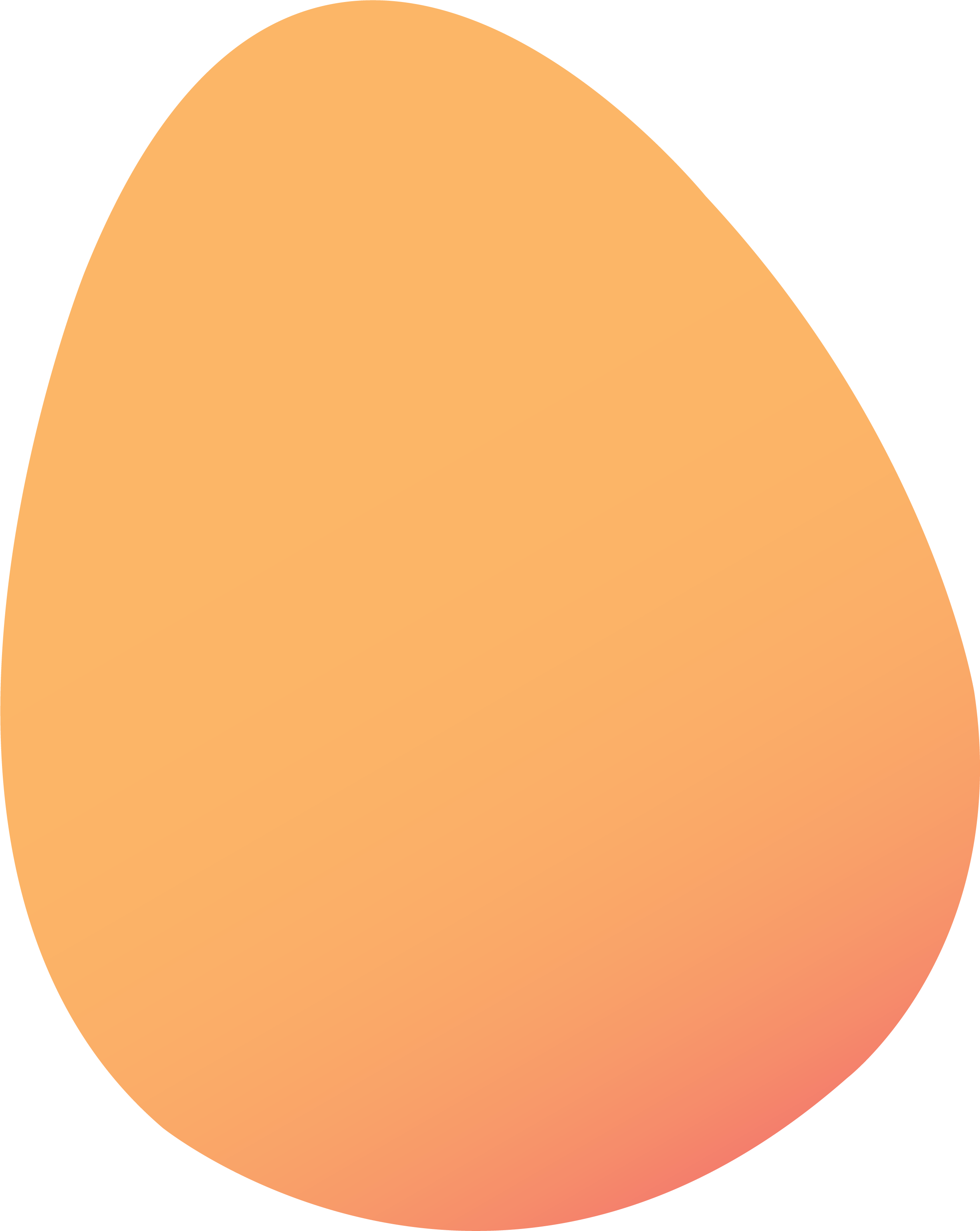 NOM du Projet
Définition succincte
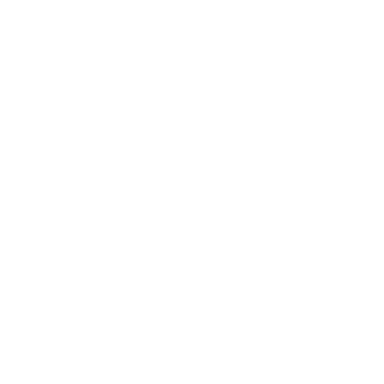 Budget sollicité :
Date de fin de campagne :
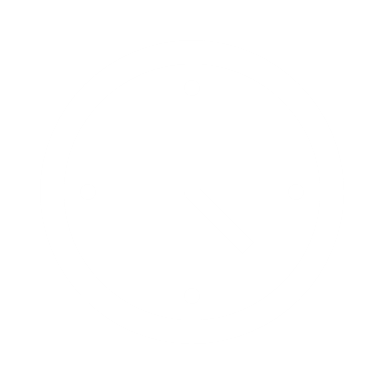